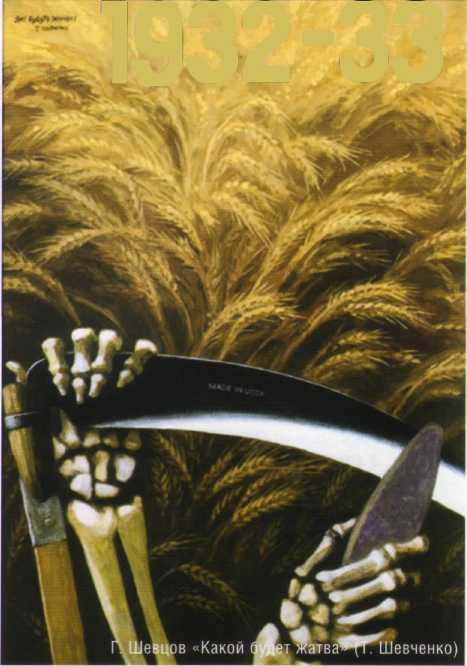 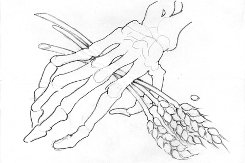 Перервана
пісня
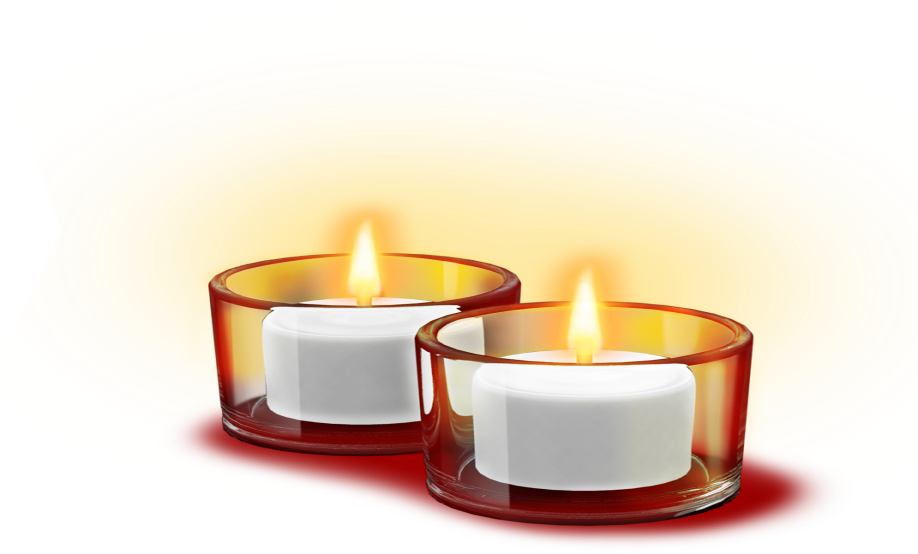 про хліб
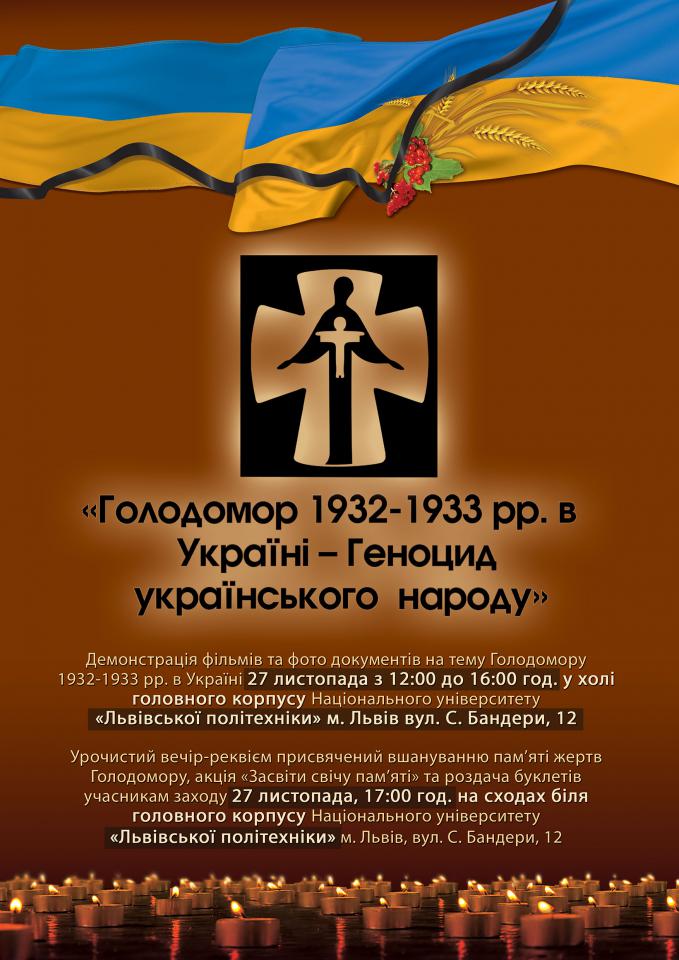 7 серпня Сталін власноруч написав закон “ Про охорону соціалістичної власності ”, який в народі назвали “ законом про п'ять колосків ”
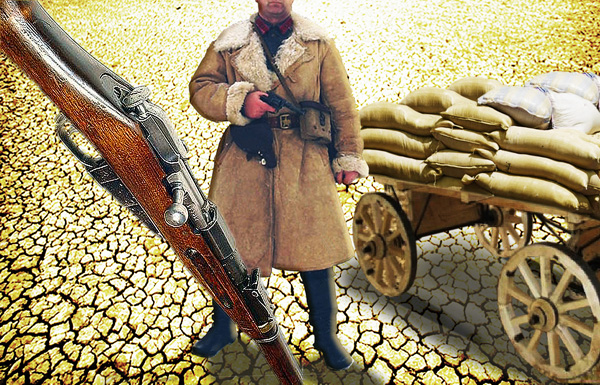 П'ять колосків із горя і печалі,
Страшний указ – то присуд для села,
В яру калина кров'ю обливалась, А в села смерть голодна йшла, страшна
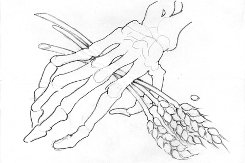 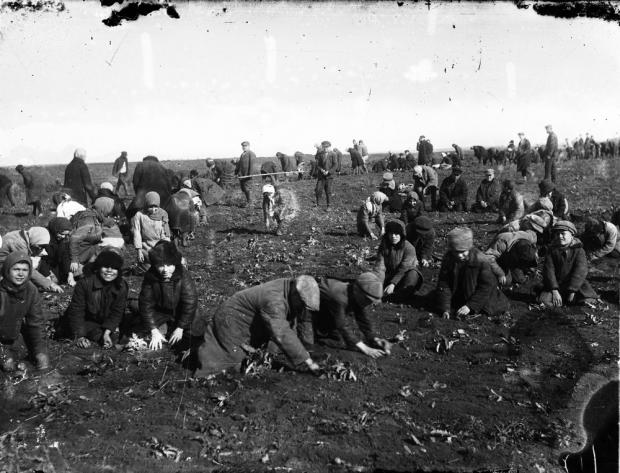 Люди ходили по стерні, шукали нірки мишей, розкопували їх, і коли знаходили хоча би жменьку зерна, це було велике щастя
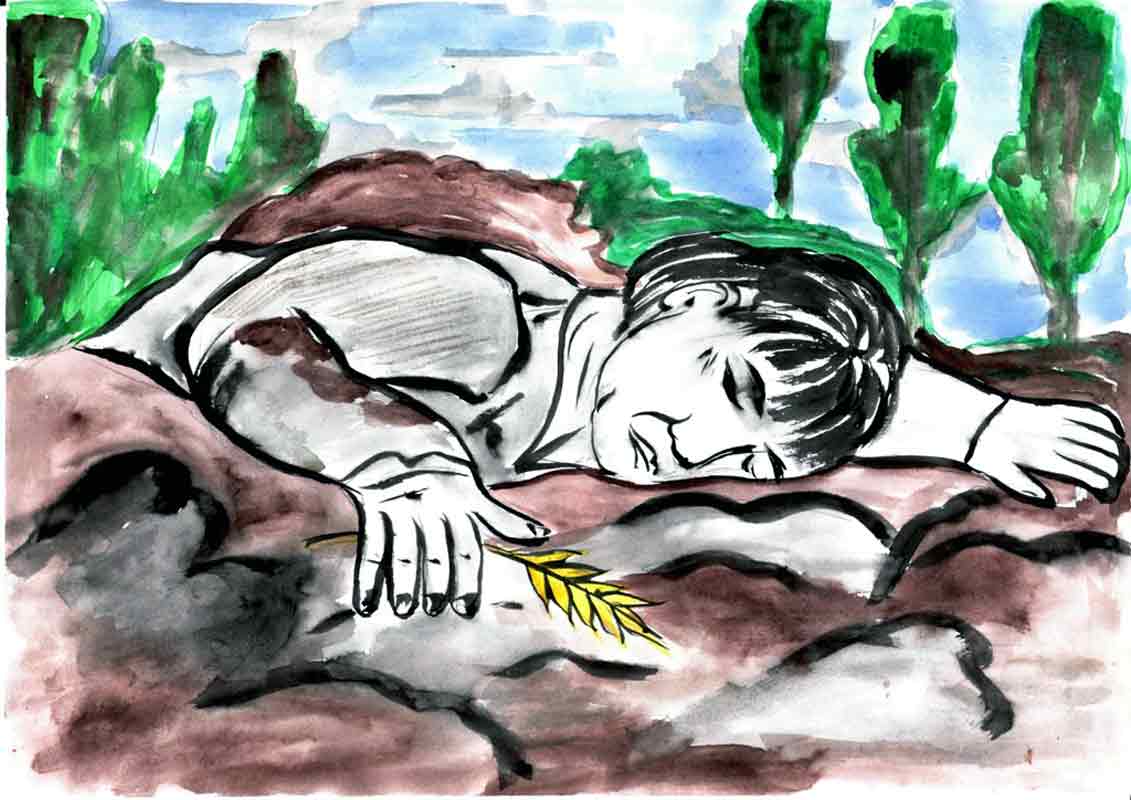 Багато невинного люду зійшло в могилу – старих, молодих і дітей, і ще не народжених – у лонах матерів…
Найстрашніше було дивитися на      маленьких дітей, висохлі, як у скелета, кінцівки яких звисали з роздутого живота. Голод стер з їхніх облич усі сліди щасливого життя
Я бачив сам зловісну ту поруІ пухлих, і померлих на шляхах.І досі ще стоять мені в очах…А кажеш  - не було голодомору?
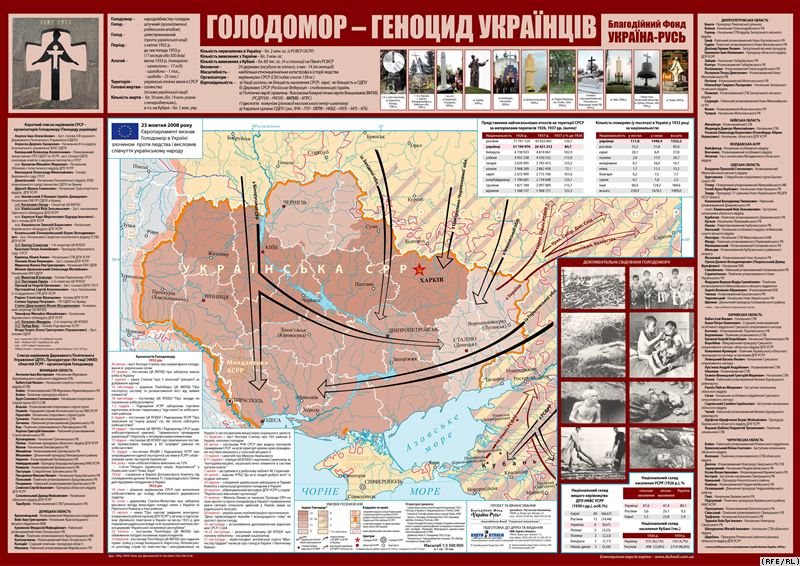 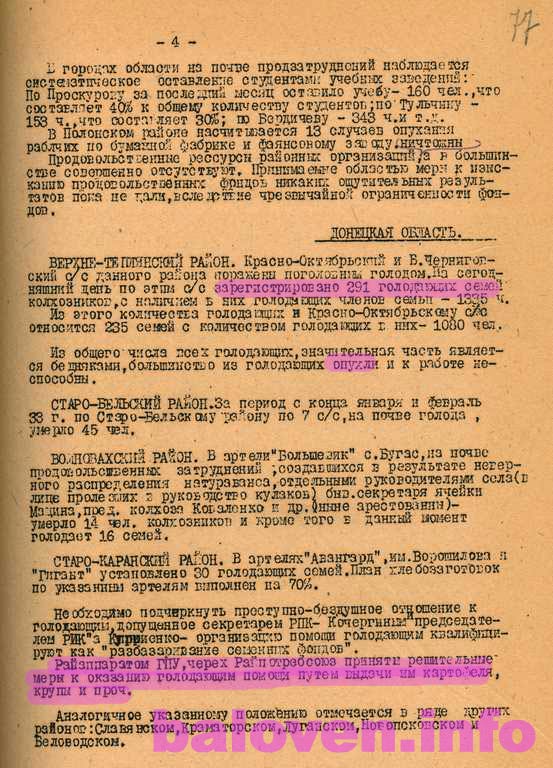 Донецкая область

“…из общего числа всех голодающих, значительная часть является бедняками, большинство из голодающих опухли и к работе не способны…»
Старо-Бельский район«…За период с конца января и февраль 33 года по Старо-Бельскому району по 7 с/с, на почве голода, умерло 45 человек…»
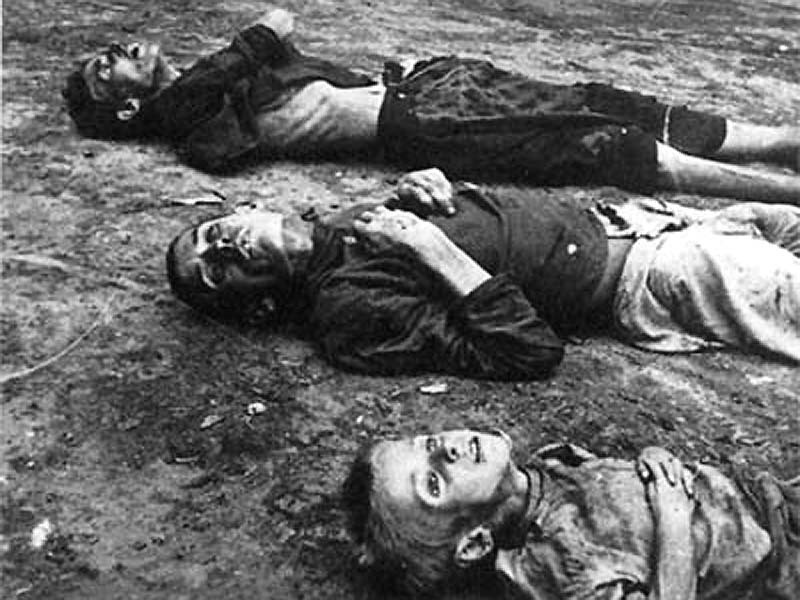 Діти пухли на глазах у матерів, та їх нічим було  нагодувати…
Все забрали до крихітки!
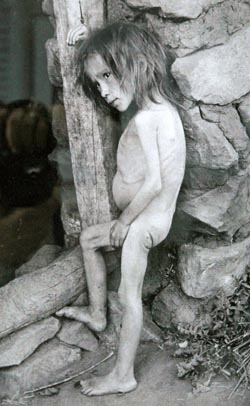 …Погасила каганчик, лягла…Не замкнула й на хвилю повіки,У ту ніч, як уже півсела,Усі троє заснули навіки…
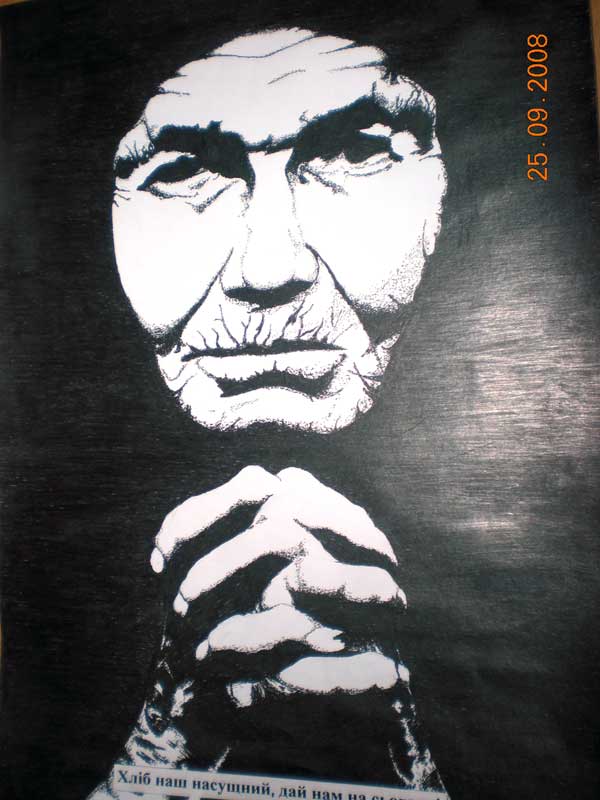 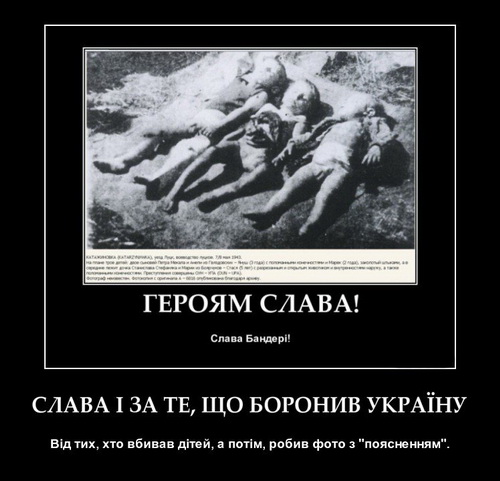 Людської пам'яті мости
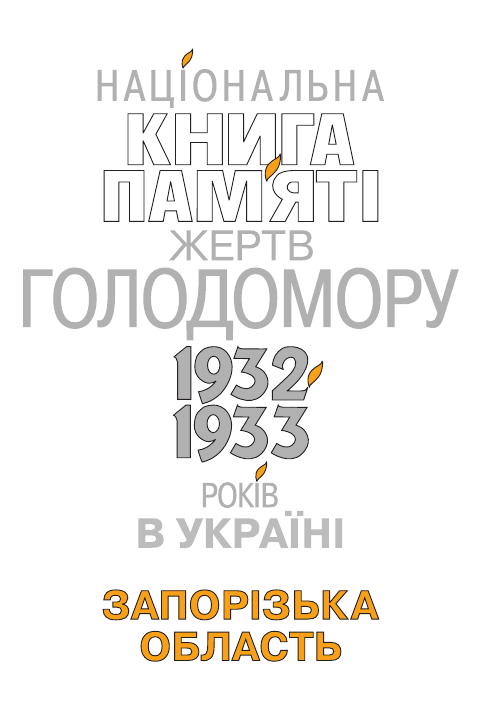 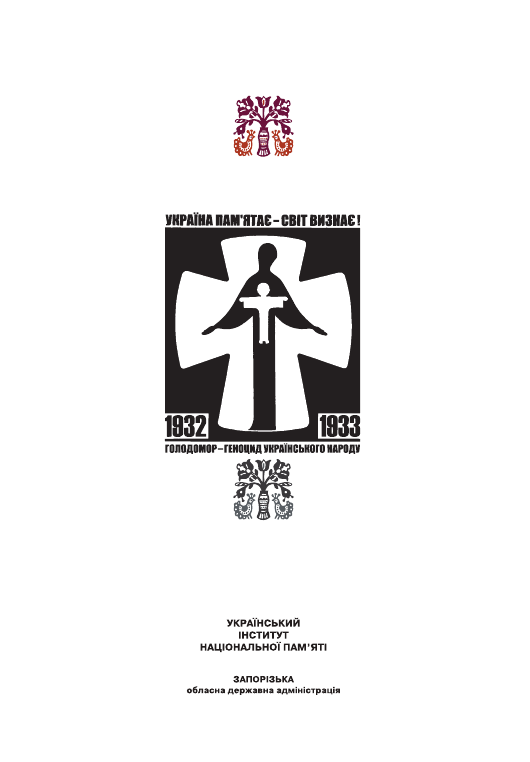 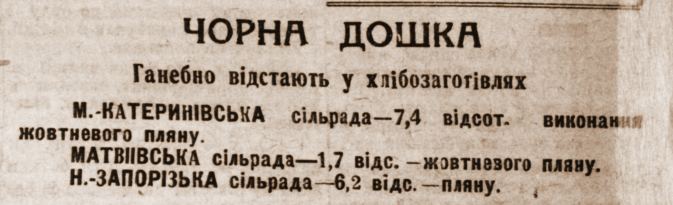 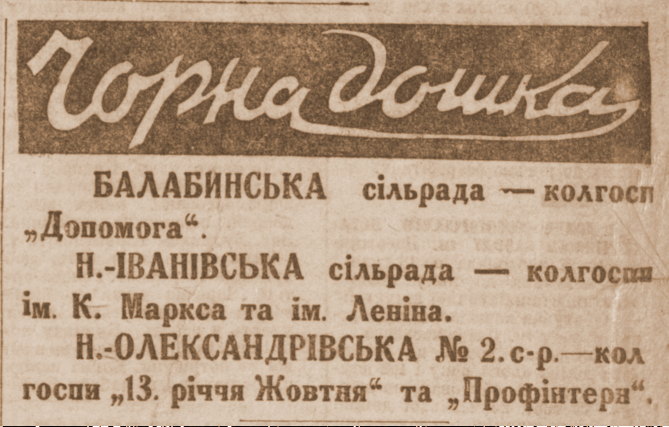 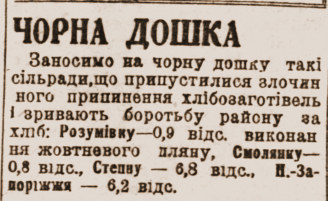 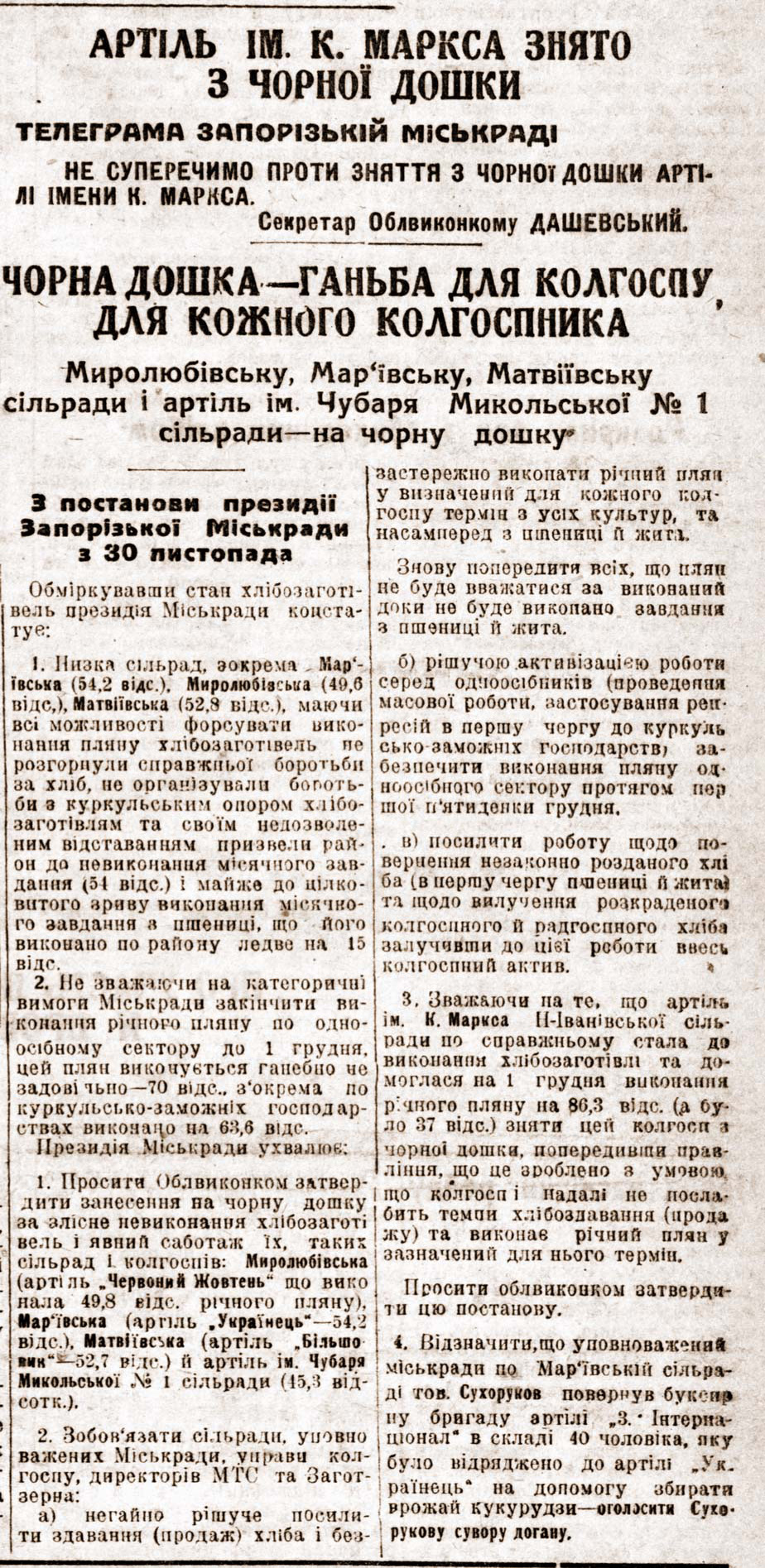 З постанови Запорізької Міськради з 30 листопада

“…Знову попередити всіх, що план не буде вважатися за виконаний доки не буде виконано завдання з пшениці й жита…”
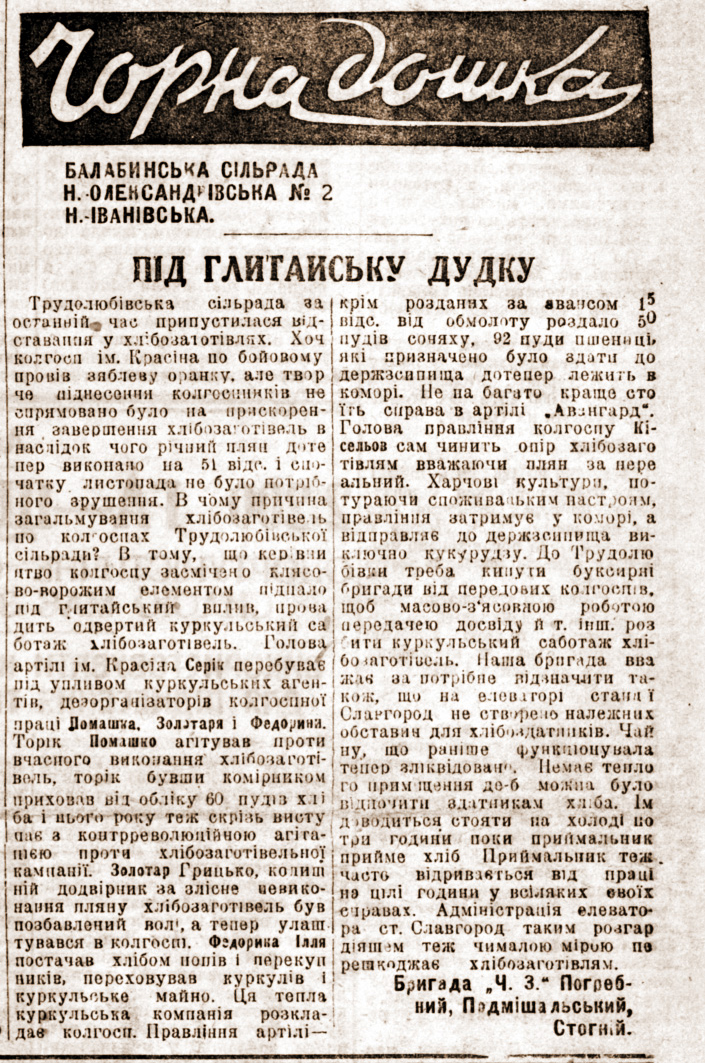 ”…Не на багато краще стоїть справа в артілі “ Авангард ”. Голова правління колгоспу Кісельов  сам чинить опір хлібозаготівлям, вважаючи план за нереальний…”
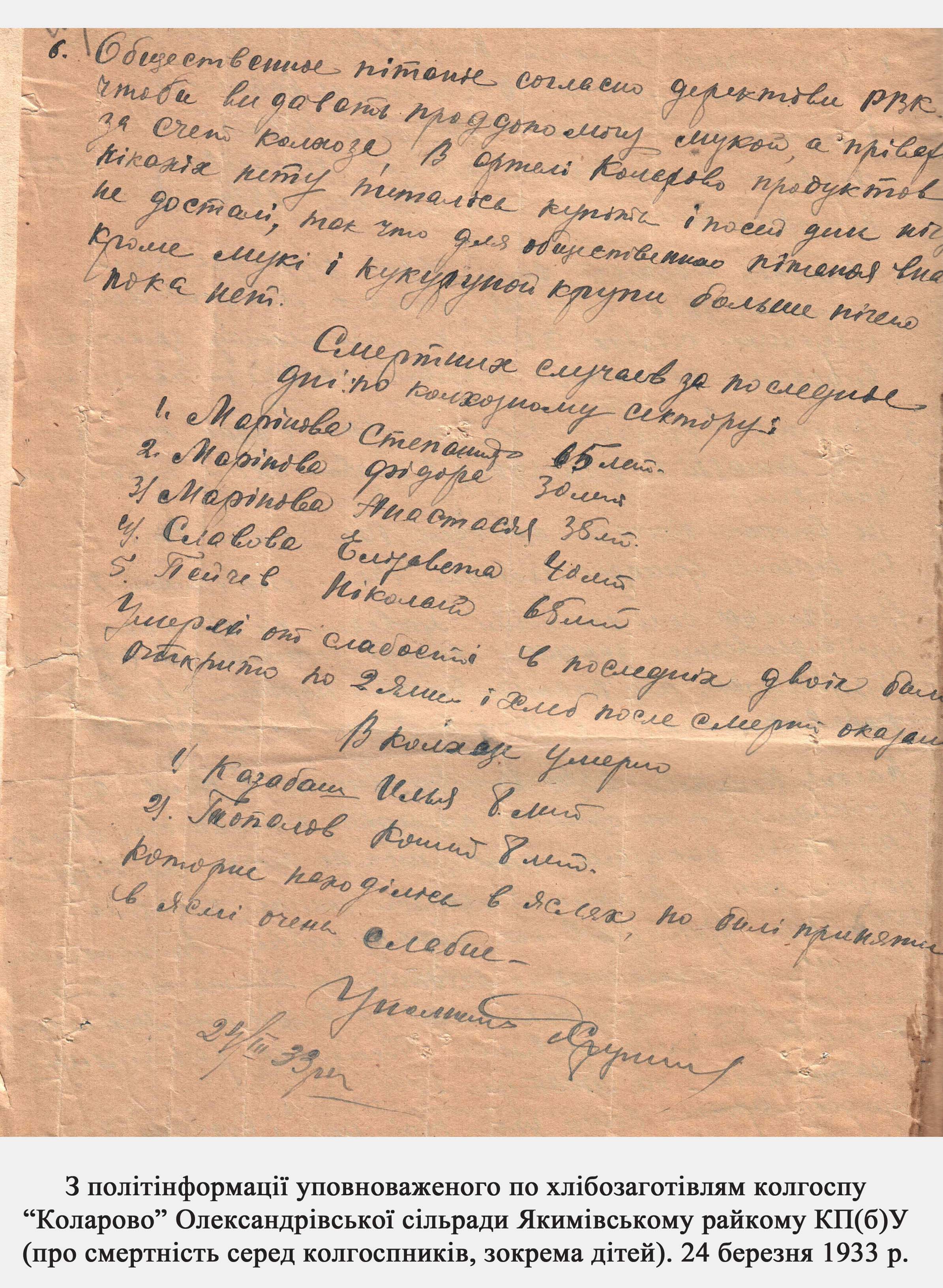 З політінформації уповноваженого по хлібозаготівлям колгоспу “ Коларово ” Олександровської сільради Якимівському  райкому КПбУ (про смертність серед колгоспників, зокрема дітей). 24 березня 1933 р.
«…В колхозе                    умерло1. Казабаш Илья          8 лет2. Тополов    Константин           8леткоторые находились в яслях, но были приняты в ясли очень слабые..»
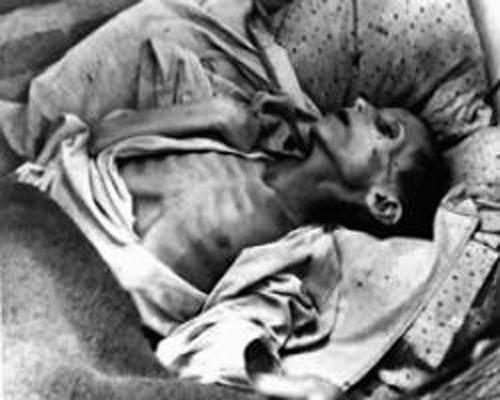 …Ти кажеш, не було голодомору?
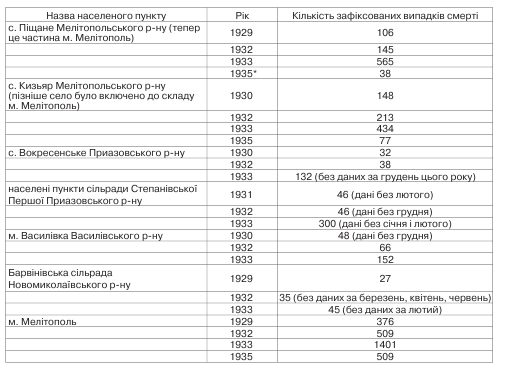 Мовчало небо і мовчали храми,
Сліпими вікнами світили у пітьмі.
І дзвін мовчав, бо голос одібрали.
На храмі надпис хтось залишив  - 33
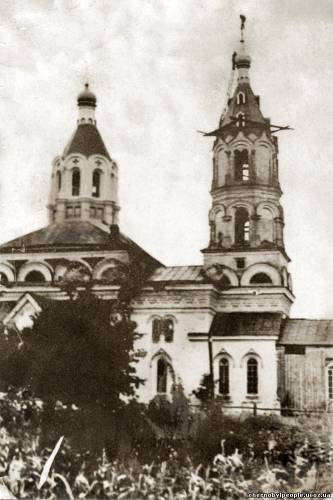 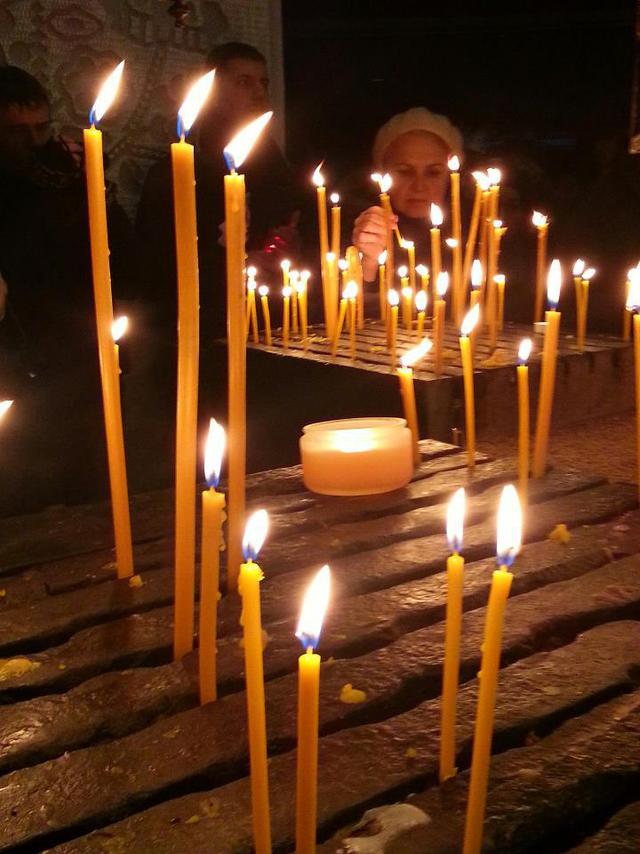 Пам'яті жертв Голодомору  
в Україні встановлено 104 пам'ятника
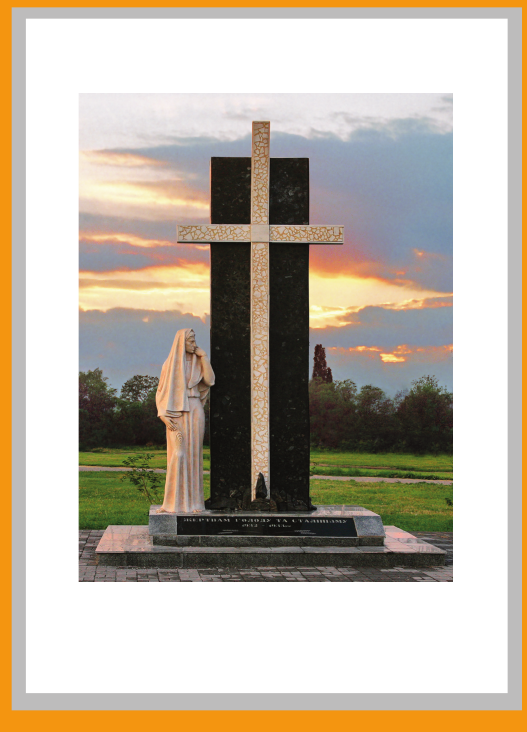 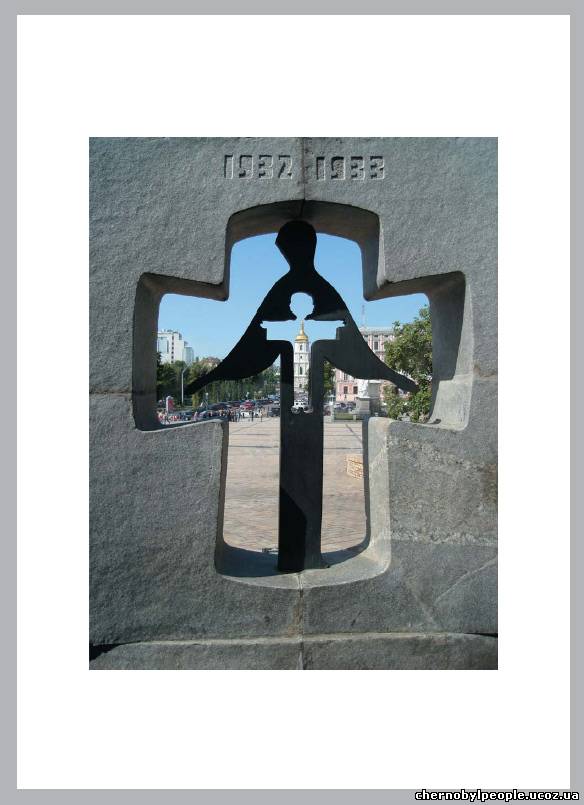 Ми пам’ятаємо!
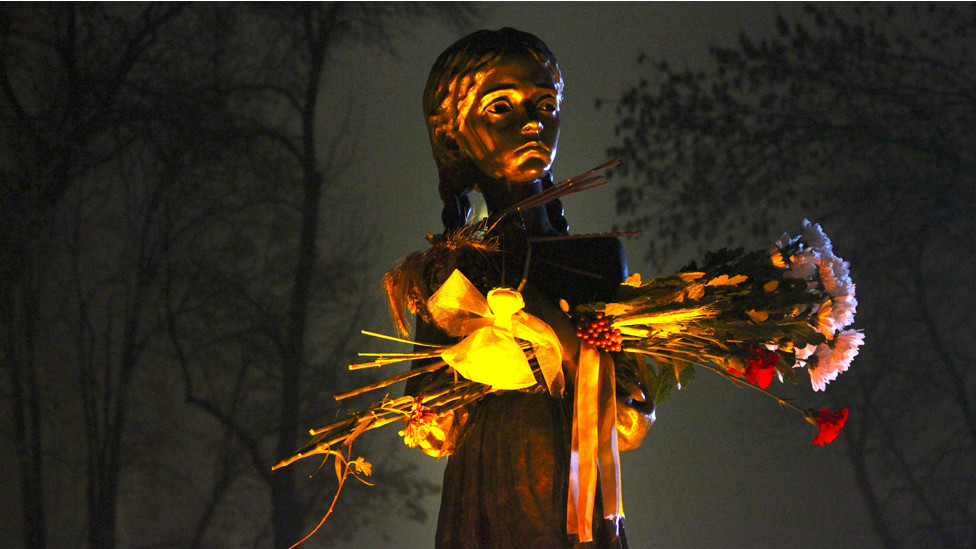